The Saskatchewan Association of Black Social Workers (SABSW)
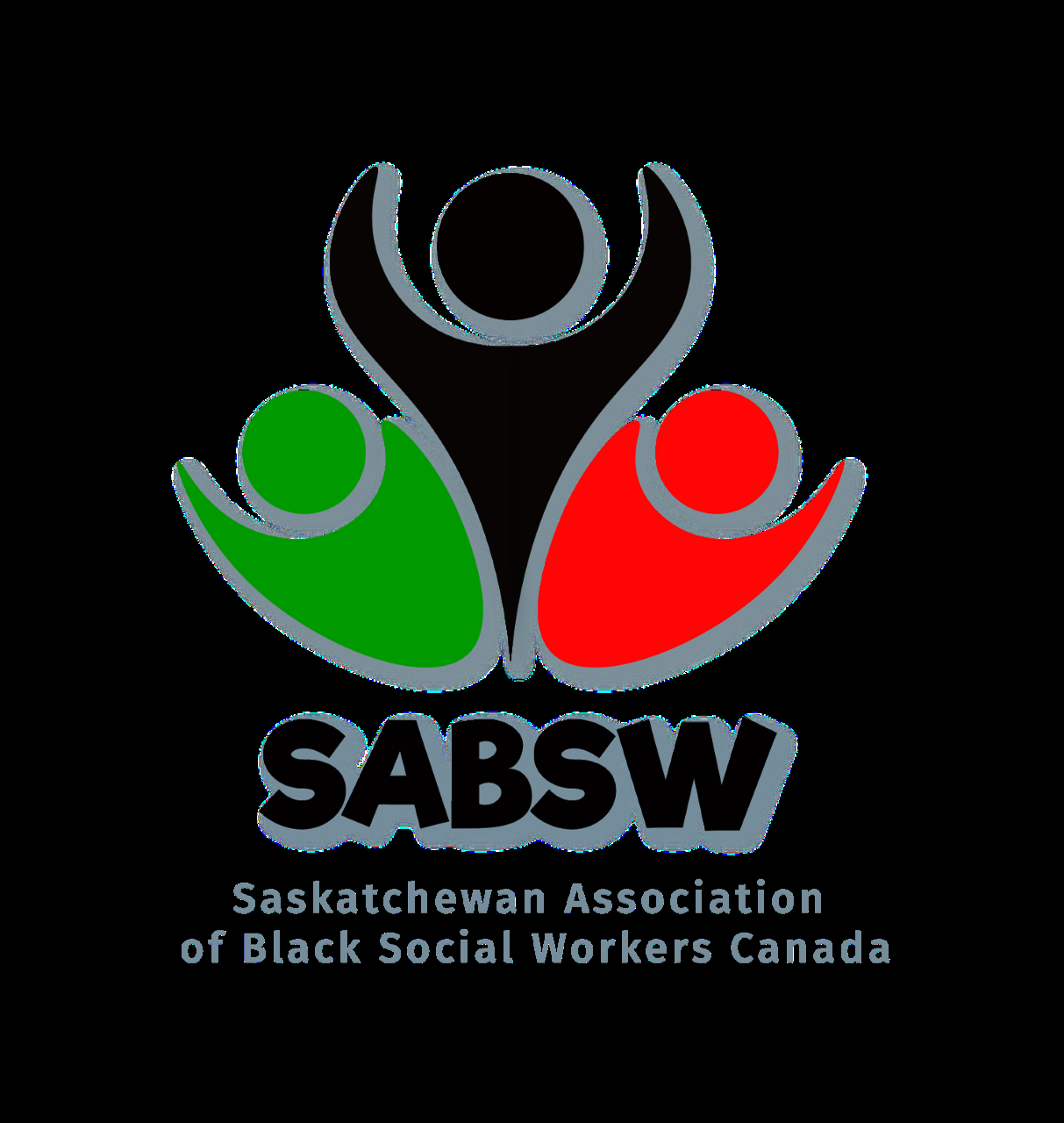 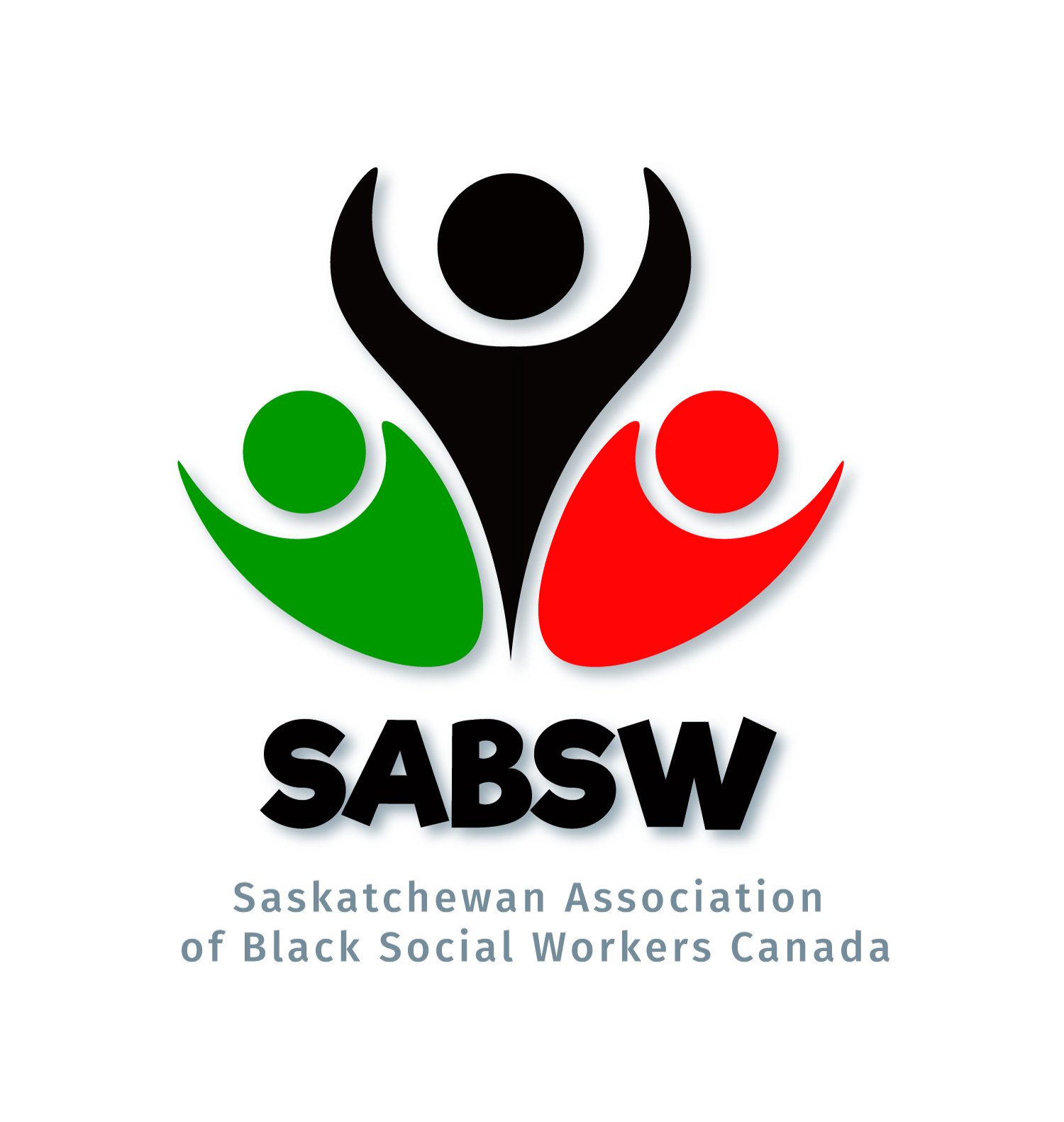 History
The Saskatchewan Association of Black Social Workers (hereinafter SABSW) is a local independent body from the Saskatchewan Association of Social Worker , but the two have a collaborative working relationship. Florence K Mudzongo founded the SABSW on December 7, 2022. Akin to the concerns raised by Black Social workers in other Canadian provinces, the SABSW was created out of the concern of Black social workers and students in the province of Saskatchewan including practicing in isolation, working in hostile conditions, and enormous institutional barriers to professional advancement. Other concerns that led to the formation of SABSW are the current and future of social work profession  and education curriculum and how it serves and affect the Black communities in Saskatchewan. At an informal meeting with Marvin Ankrah, Welley Lamadine, and Caluza Ndhlovu, co-founders of the association, Florence stressed the significance of creating an association of Black Social Workers and work together to address the above concerns and the teething socio-economic and cultural challenges facing the Black community and Black social workers and students in Saskatchewan. Through rigorous networking efforts across the province, the informal meeting has metamorphosed into an association of several Black social work professionals and students.
Mission
Mission statement :
Our mission is to provide a structure and forum through which Black social workers  of African and Caribbean descent can exchange ideas, offer services, and  advocate for the development programs in the interest of the Black communities in Saskatchewan. 
We aim to empower and advocate for inclusive excellence of Black  social work students and professionals of African and Caribbean descent.
Vision statement
Vision Statement:  We envision a society where Black people of African and Caribbean descent will live free of racial domination, economic exploitation & cultural oppression.
Motto
Inspired by George Floyd “I can’t breathe” we need air
A-Advocate
I-Inspire
R – Reclaim
R-Resist
Objectives
to increase awareness about social issues and concerns specific to people of African and Caribbean descent.
 to improve wellness and well-being of communities of African and Caribbean descent in Saskatchewan, through social work.
 to advocate for the development of service delivery strategies relevant to the Afro-Canadian and Cari-Canadian experience.
 to advocate for the inclusion of Social Workers of African and Caribbean descent in organizations and at policy-making levels.
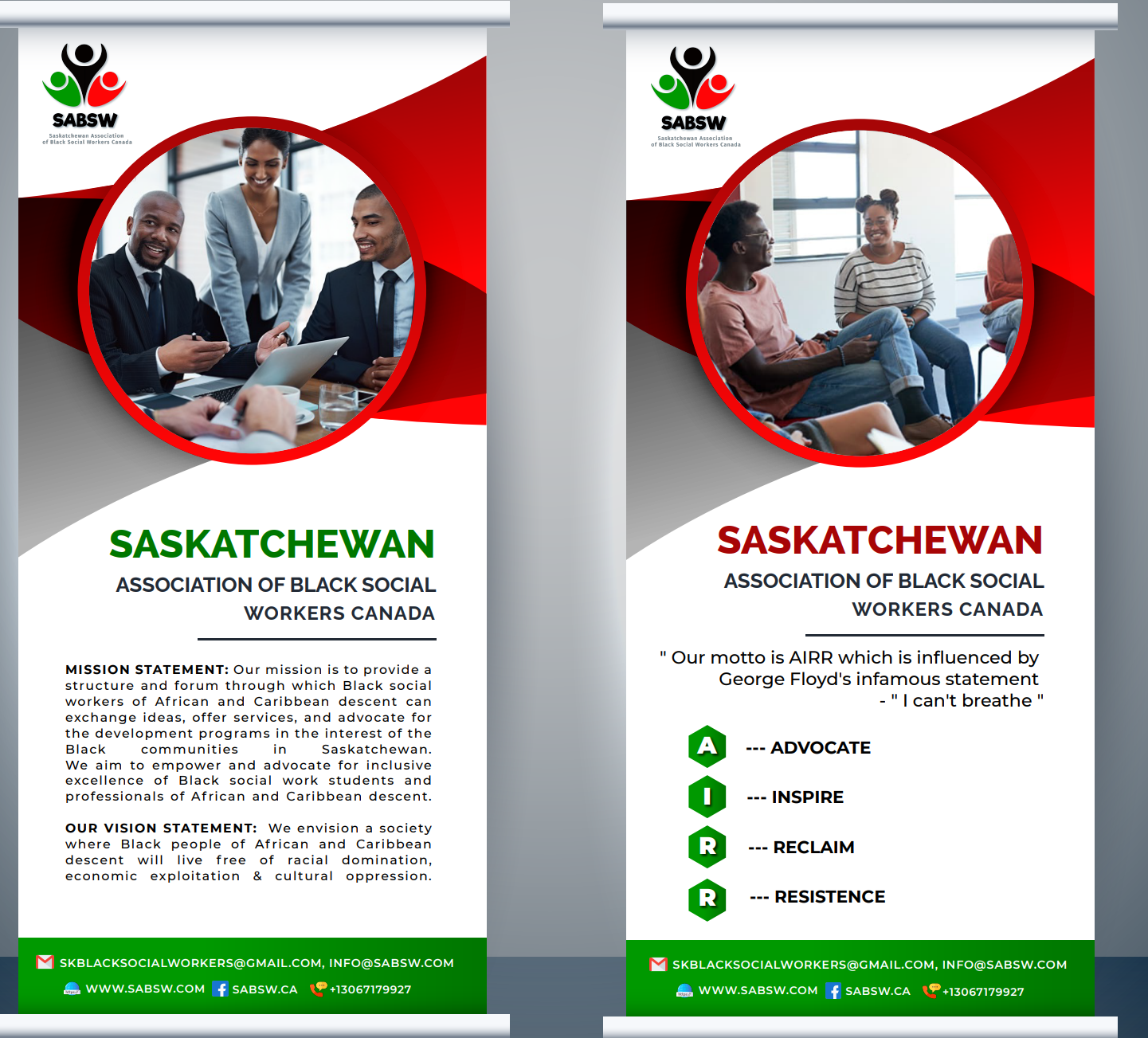 Values and Principles
The Saskatchewan Association of Black Social Workers operates from an Afro-centric perspective. This means the association aims to pursue all forms of socio-economic and cultural projects /programs that bring all people of African and Caribbean descent together.

We aim at the emancipation, decolonization of our practice, and finding Black solutions to Black problems.  
Our values and principles are represented by the following African (Adinkra) symbols which have significant historical and philosophical meanings.
Unity in diversity
FUNTUNFUNEFU DENKYEMFUNEFU

 Unity in diversity given a common destiny & sharing
Unity and community
NKONSONKONSON
A reminder to contribute to the community, that in unity lies strength
Sharing ideas and democracy
Kuronti ne Akwamu
Kuronti and Akwamu are two groups that together form the council of a town or village. Hence, the symbol represents democracy, sharing ideas, and taking council
Authority and Justice
SEPOW
Knowledge and Life long education
NEA ONNIM NO SUA A, OHU	
"he/she/them/they who does not know can know from learning"
Diligence and hard work
Okuafo Pa
Reconciliation
MPATAPO
harmonious reconciliation.
Sub-committees
Child & youth committee
Health & Wellness Committee
Social Committee
Anti-racism /social justice committee
Education and Professional development committee
Membership & mentorship
Membership is open to all individuals who either hold a BSW, MSW, or Ph.D. in social work or are currently pursuing one of the above degrees and identify as being Black, people of African  or Caribbean descent .
Mentorship program